المحاضره السادسه

المقذوفات
اعداد
          ا/د محمد احمد الشامى
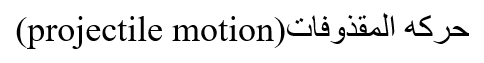 مسار المقذوف
حركه المقذوف افقياً(حركه فى بعد واحد)
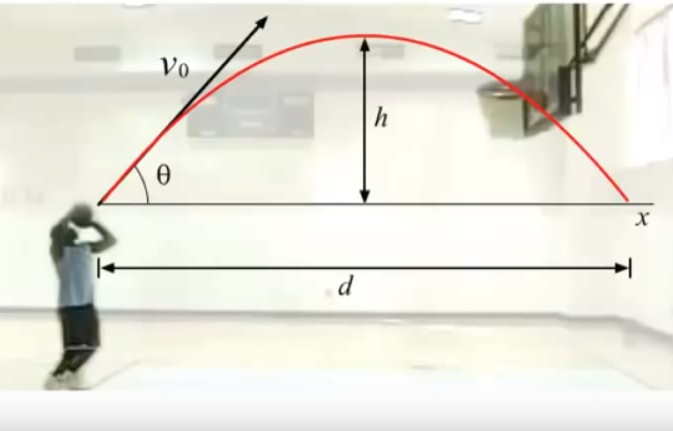